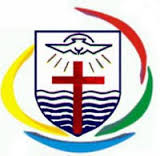 PROGRAMAS INDIVIDUAIS DE TREINAMENTO CONTRA RESISTIDO E ATUAÇÃO DO PERSONAL TRAINER
Rayane Gebeluca 1
Erick Dawison O. Almeida 2
André L. B. Campo3
Aurélio Luiz Oliveira4
INTRODUÇÃO

Atualmente há mais de trinta mil academias devidamente reconhecidas espalhadas por todo o Brasil (ACAD/Brasil, 2016), porém é sabido que neste volume, nem todos os estabelecimentos realizam um bom trabalho. Percebe-se que os problemas já iniciam na fase com a série inicial de adaptação na prescrição de exercícios contra resistido para indivíduos que iniciam na musculação. Destaque-se que alguns profissionais da área da educação física têm deixado de lado certos princípios do treinamento desportivo, visando, em conjunto com proprietários de academias, resultados mais rápidos para fidelizar seus alunos.
O PERSONAL TRAINER

O’Brien (2009) destaca que o Personal Trainer trata-se de um profissional da área da saúde formado em Educação Física e que promove treinamentos personalizados para os clientes.  Esse treinamento é exclusivo, acompanhado pessoalmente pelo profissional contratado tendo os treinos uma variação de acordo com o objetivo de cada aluno, sendo os mais requisitados a redução do peso, o aumento de massa muscular, o condicionamento aeróbio e a melhora na qualidade de vida, entre outros.
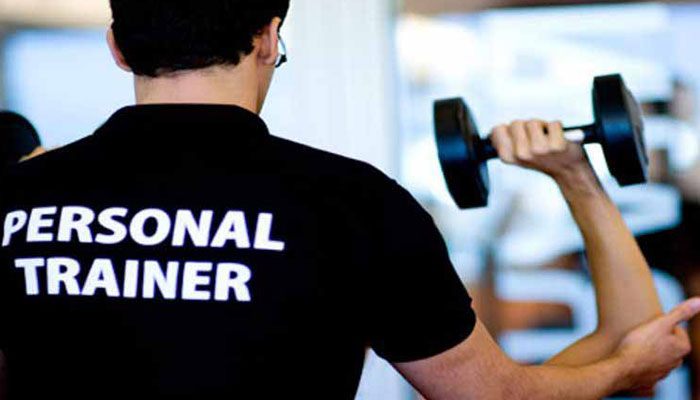 A ORGANIZAÇÃO DA PERIODIZAÇÃO DE TREINO

O’Brien (2009) destaca que a periodização compreende a divisão da temporada de treino, com períodos particulares de tempo, contendo objetivos e conteúdos bem determinados. Esta periodização das sessões de treino está diretamente vinculada à noção de dividir os níveis de aptidão em períodos, sendo os mais relevantes nesse processo o preparatório, onde o indivíduo adquire uma base geral e específica para melhorar seu rendimento,  e o de transição onde há a proposta de trabalhar com uma “quebra” dos níveis de rendimento através de uma redução das cargas, que coincide com as férias do cliente. A duração destes períodos, que varia de acordo com o tempo total disponível (três meses, por exemplo), terá de ser programada respeitando os processos de adaptação fisiológica do organismo do cliente em questão.
1  2 3 – Acadêmicos do 7º. Período do Curso de Bacharelado em Educação Física – Faculdade Sant’Ana
4 – Professor dos Cursos de Bacharelado e Licenciatura em Educação Física – Faculdade Sant’Ana